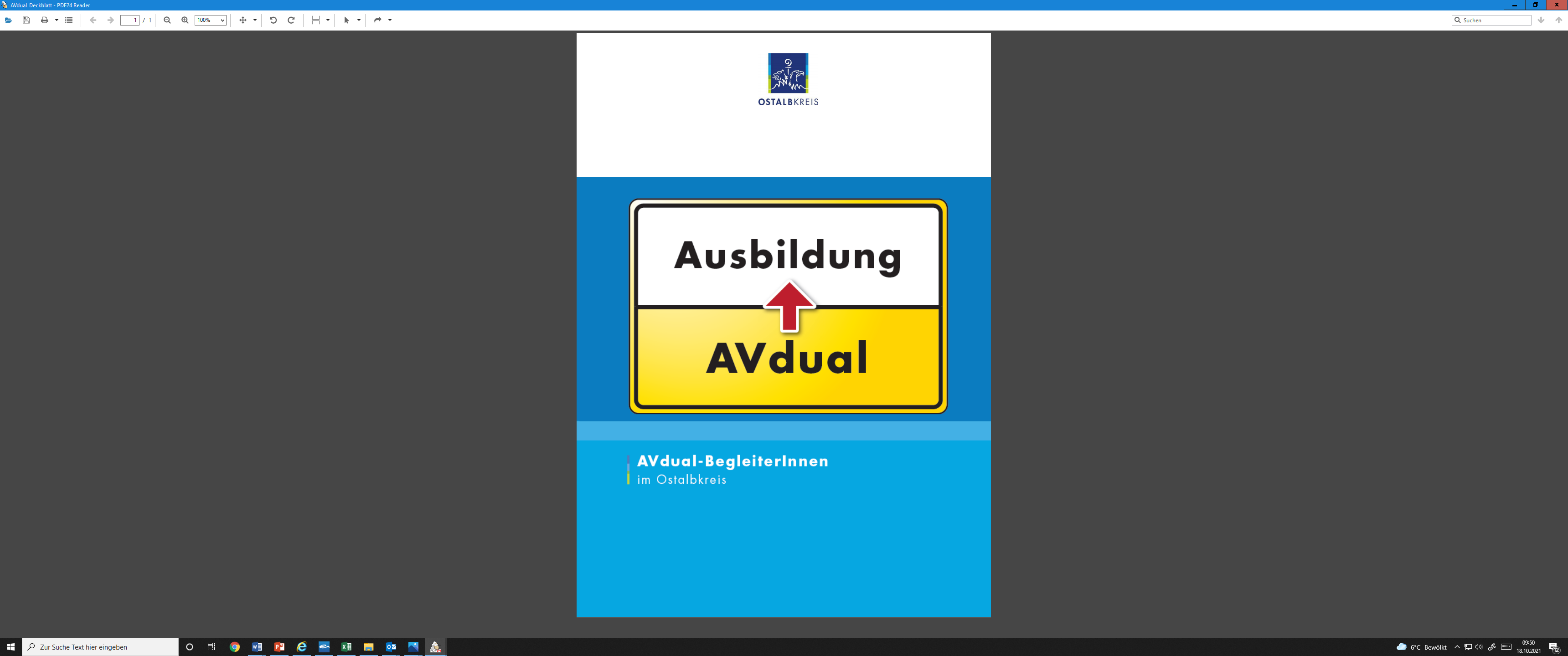 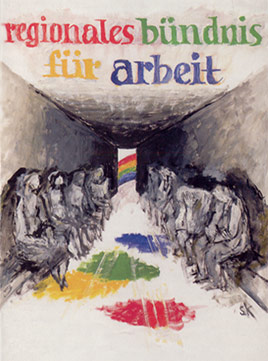 Regionales Bündnis für ArbeitMitgliederversammlung 202119.10.2021, 19:00 Uhr
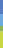 Regionales Bündnis für Arbeit - Mitgliederversammlung
19.10.2021
Seite 1
Vergelt´s Gott für
1998 - 2015: 169. 409,35 €
„Kümmerer“ Projekt „Ausbildungsvermittlung junger Menschen“ (AVJ)
Projektträger: BAW Aalen 
Ort:               Berufliche Schulen
Zielgruppe:    schwer vermittelbaren oder auch arbeitslosen jungen Menschen 
Projektziel:     Individuelle Entwicklung und Begleitung bei der berufl. Perspektive

2015 – 2021: 76.000 € 
„Bildungsbegleiter“ Projekt ZUKUNFT
Projektträger: Landkreis 
Ort:               Berufliche Schulen im Ostalbkreis
Zielgruppe:    ohne Schulabschluss, schlechte Noten, mangelnde Ausbildungsreife,                      von Schulabbruch bedrohte, …   
Ziel:             Ausbildung
	     Motto: „Keiner darf verloren gehen“–„Für jeden Abschluss einen Anschluss“
                    
Ziel Bündnis:  …Mehr Ausbildung | Mehr Weiterbildung | Mehr Beschäftigung
im Namen aller SchülerInnen
Regionales Bündnis für Arbeit - Mitgliederversammlung
19.10.2021
Seite 2
Rückblick auf die Ergebnisse
im laufenden Förderjahr(Pandemiejahr)
Regionales Bündnis für Arbeit - Mitgliederversammlung
19.10.2021
Seite 3
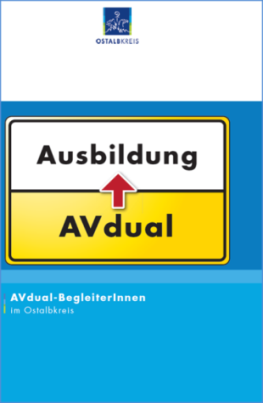 Ergebnis der Erhebung der SchülerInnen in der Schulform AVdual

10 Klassen 
182 SchülerInnen
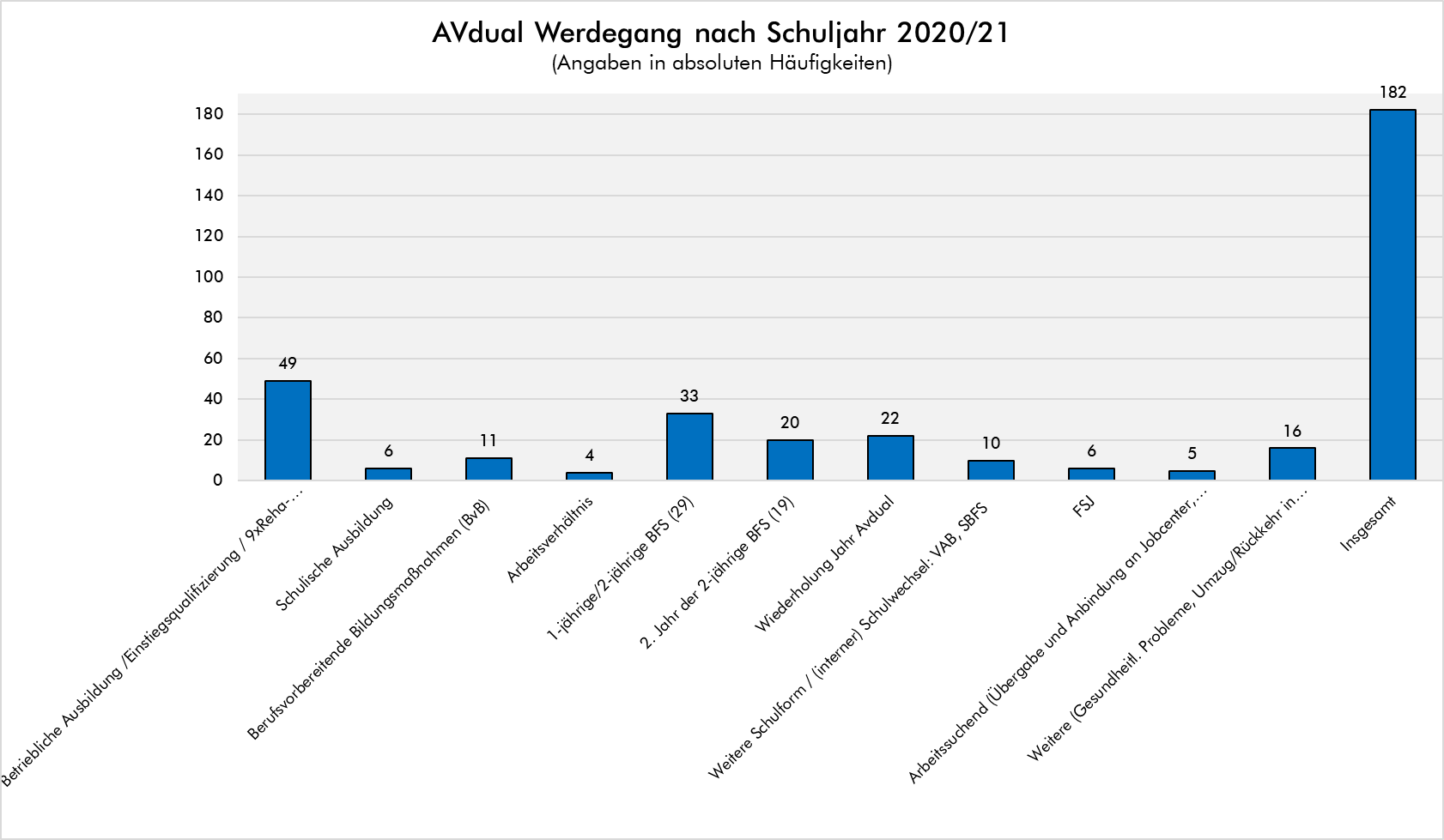 22
21
6
53
70
Regionales Bündnis für Arbeit - Mitgliederversammlung
19.10.2021
Seite 4
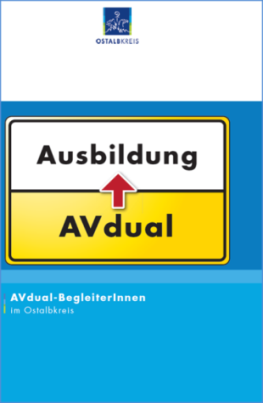 Vergleich SJ 2019/2020
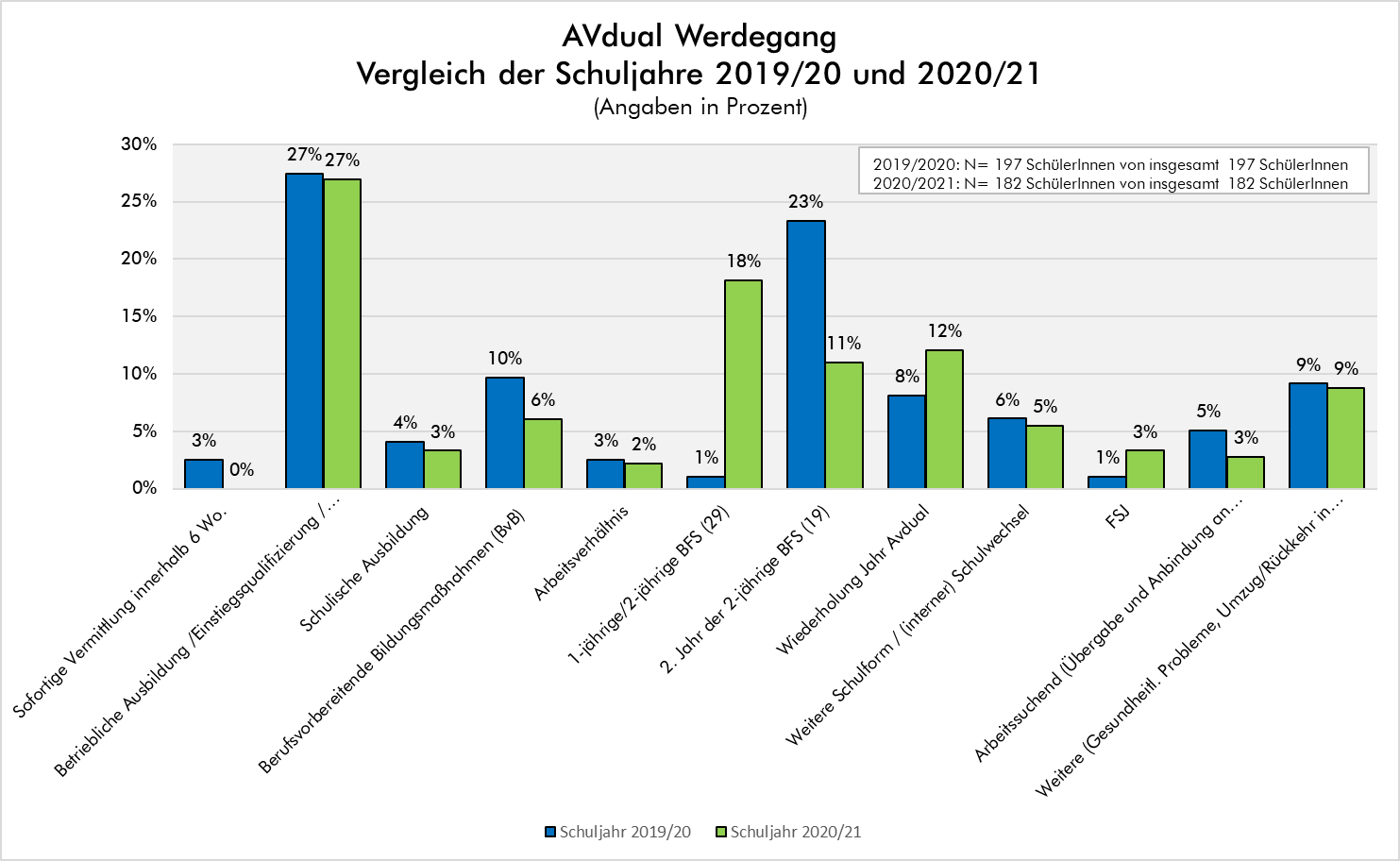 Regionales Bündnis für Arbeit - Mitgliederversammlung
19.10.2021
Seite 5
Ausblick in 2022
Regionales Bündnis für Arbeit - Mitgliederversammlung
19.10.2021
Seite 6
Projektantrag 2022
Zielgruppe: SchülerInnen: ohne Schulabschluss, ohne Aussicht auf einen Ausbildungsplatz

Ziel:- Stärken stärken - Hemmnisse abbauen - Probleme aufarbeiten – Lösungswege anstoßen
            - realistische Anschlussmöglichkeit erarbeiten - Klebeeffekt durch Praktikum erreichen

Anzahl TN: TeilnehmerInnen         468 
                       davon
                       Avdual                         200
                       VAB/VABO/1 BFS /BK   268
                       an 8 Beruflichen Schulen / 58 SuS

Umsetzung: Passgenaue Unterstützung und Begleitung
Inhalt:
	-  Start mit Übergabegespräche durch BildungsbegleiterInnen der allg.bild. Schulen vor den Ferien
     - Erstkontakt mit SchülerInnen durch Aufnahmegespräche an den Schulen vor den Ferien
     - soz. Päd. Beratung und Begleitung bei der Alltagsbewältigung bis hin zur Ausbildungsreife- Förderung von Motivation, Durchhaltevermögen, Sozial- und Schlüsselkompetenzen - vertiefte Berufl. Orientierung und Begleitung im Bewerbungsprozess
	- Praktika (Suche, Vorbereitung, Begleitung im Betrieb, Nachbereitung)
	- Reflexion und Bearbeitung von Frustrationserlebnissen (schlechte Noten, nach Praktika, …)
	- Vermittlung in Ausbildung/Arbeit oder alternative Angebote/Maßnahmen
     - Elternkontakte, Betriebskontakte,
     - Enge Zusammenarbeit: Lernbegleiter, BO-Lehrer, Berufsberater, Jobcenter, 
     - Einbindung im Netzwerk „Übergang Schule-Beruf“
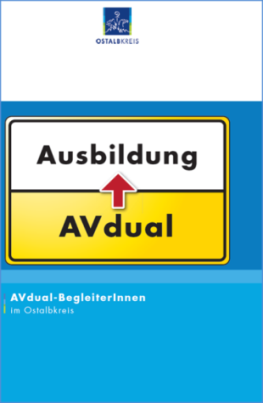 19.10.2021
Seite 7
Regionales Bündnis für Arbeit - Mitgliederversammlung
»Wenn wir einander tragen –wenn wir einander ertragen,wird alles in unserem Leben erträglichund ertragreich werden«
– Ernst Ferstl –
VIELEN DANK!
Regionales Bündnis für Arbeit - Mitgliederversammlung
19.10.2021
Seite 8